Coloring the Periodic Table Families
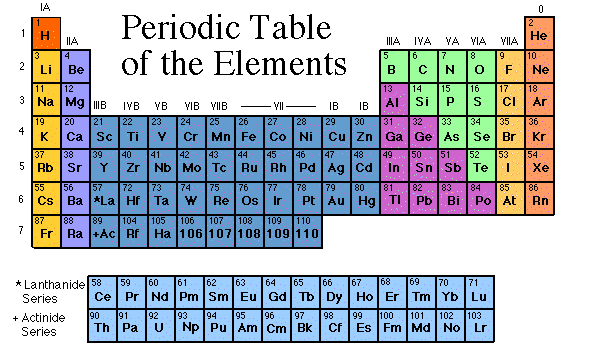 Families on the Periodic Table
Elements on the periodic table can be grouped into families bases on their chemical properties.
Each family has a specific name to differentiate it from the other families in the periodic table.
Elements in each family 
	react differently with 
	other elements.
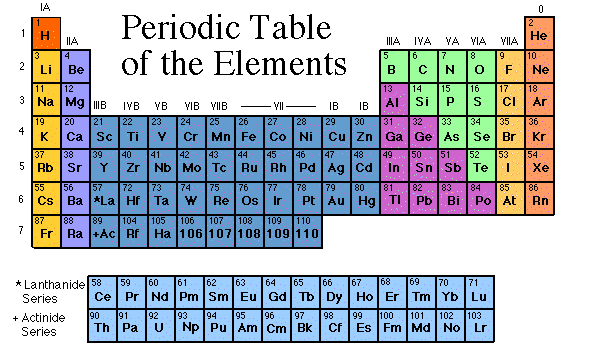 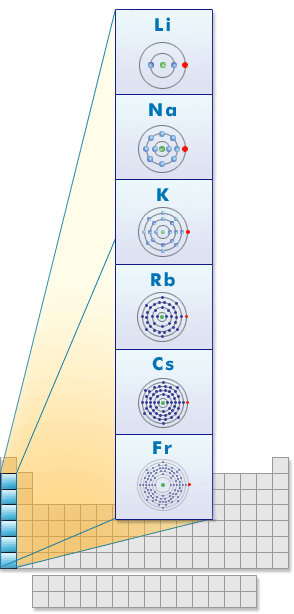 ALKALI METALS
Group 1
Hydrogen is not a member, it is a non-metal
1 electron in the outer shell
Soft and silvery metals
Very reactive, esp. with water
Conduct electricity
Image: http://www.learner.org/interactives/periodic/groups2.html
ALKALINE EARTH METALS
Group 2
2 electrons in the outer shell
White and malleable
Reactive, but less than Alkali metals
Conduct electricity
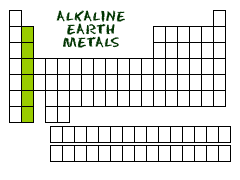 TRANSITION METALS
Groups in the middle 

Good conductors of heat and electricity.
Some are used for jewelry.
The transition metals are able to put up to 32 electrons in their second to last shell.
Can bond with many elements in a variety of shapes.
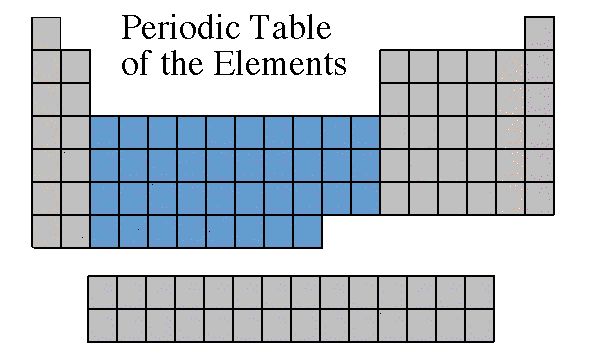 BORON FAMILY
Group 3
3 electrons in the outer shell
Most are metals
Boron is a metalloid
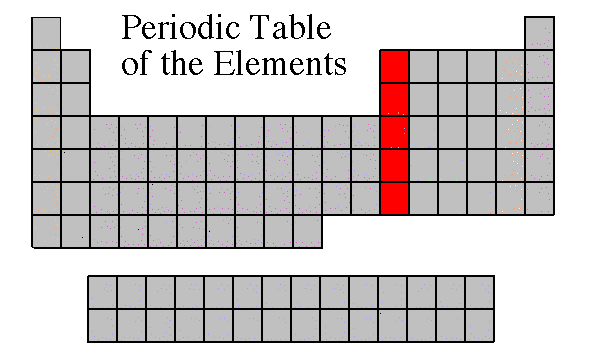 CARBON FAMILY
Group 4
4 electrons in the outer shell
Contains metals, metalloids, and a non-metal Carbon (C)
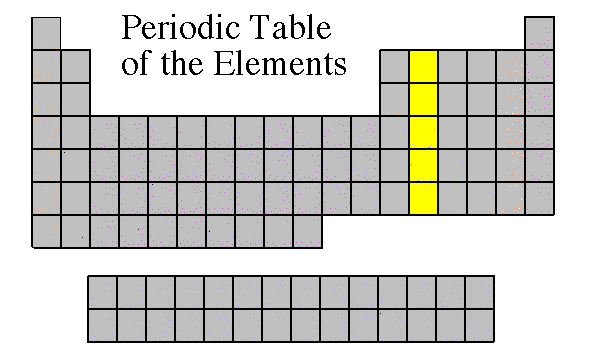 NITROGEN FAMILY
Group 5
5 electrons in the outer shell
Can share electrons to form compounds
Contains metals, metalloids, and non-metals
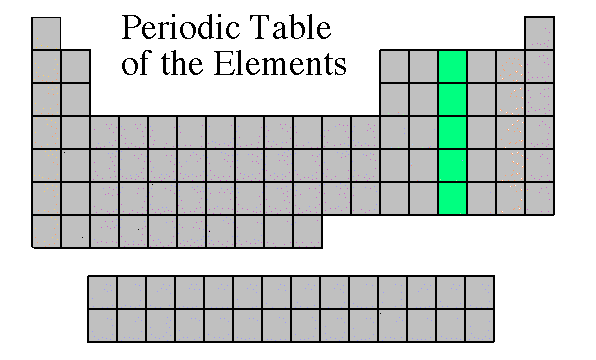 OXYGEN FAMILY
Group 6
6 electrons in the outer shell
Contains metals, metalloids, and non-metals
Reactive
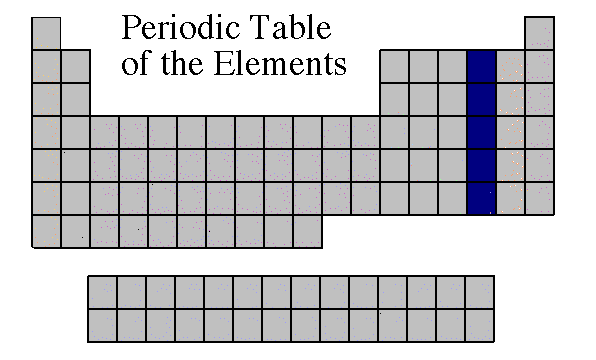 Halogens
Group 7
7 electrons in the outer shell
All are non-metals
Very reactive are often bonded with elements from Group 1
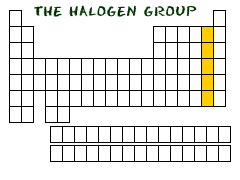 Noble Gases
Group 8
Exist as gases
Non-metals
8 electrons in the outer shell = Full
Helium (He) has only 2 electrons in the outer shell = Full
Not reactive with other elements
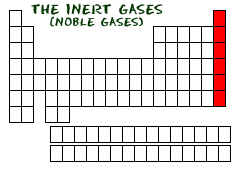 Rare Earth Metals
Some are Radioactive
The rare earths are silver, silvery-white, or gray metals. 
Conduct electricity
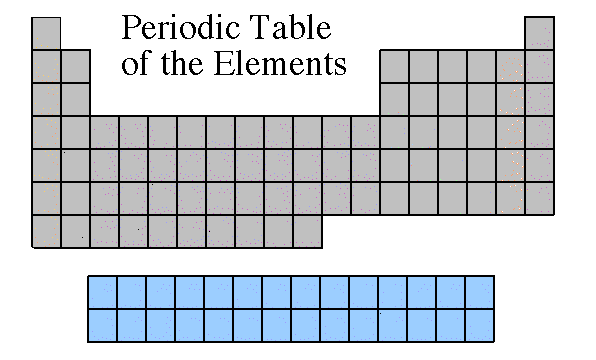